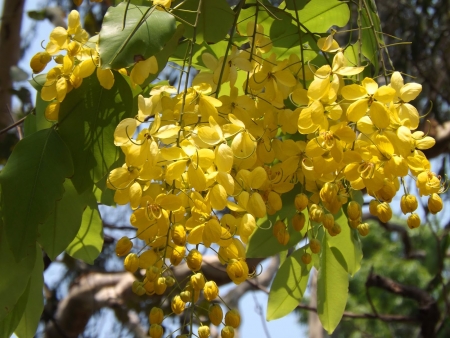 স্বাগতম
পাঠ 
শ্রেণিঃ পঞ্চম   
বিষয়ঃ প্রাথমিক গণিত  
পাঠঃ  গুণ 
পাঠ্যাংশঃ গুণ করার প্রক্রিয়া ।     
সময়ঃ ৫৫ মি  
তারিখঃ ৮/০১/২২
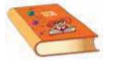 শিক্ষক
নামঃ জাবের দেওয়ান 
সহকারি শিক্ষক 
বিদ্যালয় নামঃ আরপাঙ্গাশিয়া সরকারী প্রাথমিক বিদ্যালয়
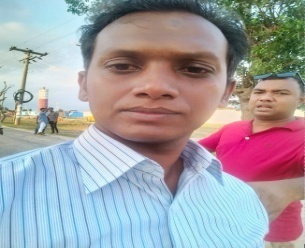 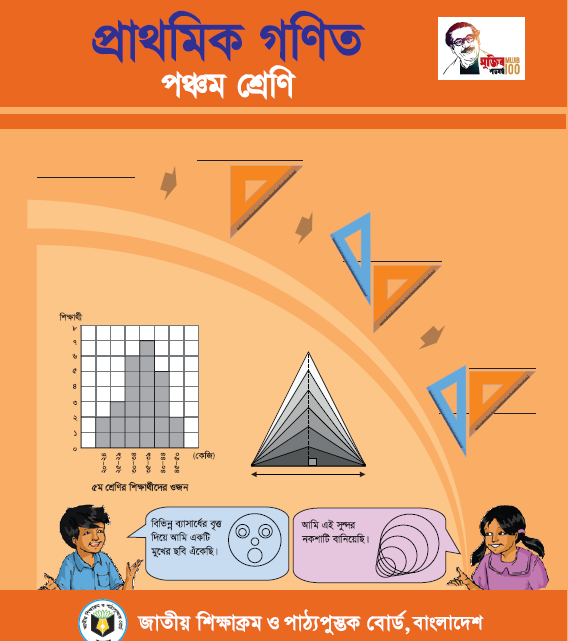 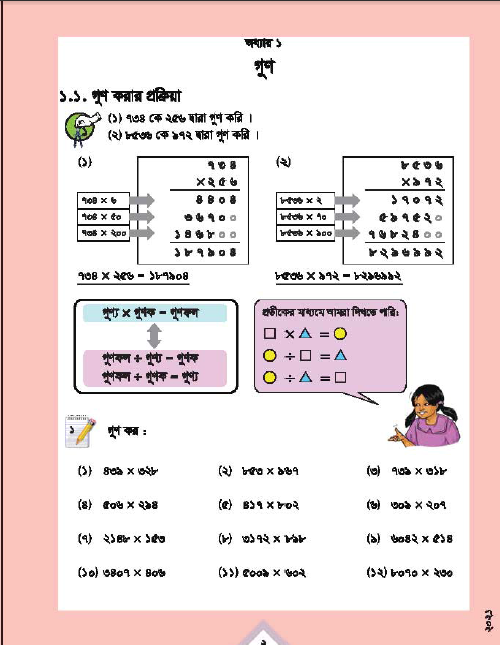 এসো ছবি দেখি
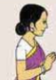 বিয়োগ
যোগ
ভাগ
গুণ
গুণ 
গুণ করার প্রক্রিয়া ।
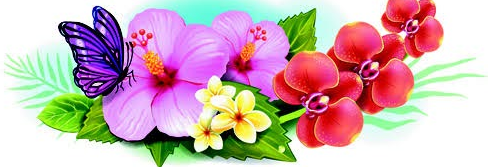 শিখনফল
এই পাঠ শেষে শিক্ষাথীরা ---------
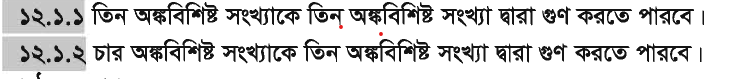 এসো চেষ্টা করি
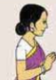 ৭৩৪ কে ২৫৬ দ্বারা গুণ করি
গুণ্য
গুণক
গুণফল = ?
একক কাজ
সমস্যাটি কিভাবে সমাধান করা যায় তার চেষ্টা কর।
দলীয় কাজ
দলীয় আলোচনার মাধ্যমে সমস্যার সমাধান খুজে বের  কর।
০
৪
০
০
৭৩৪ কে ২৫৬ দ্বারা গুণ করি
৭
৯
৭
৩৬
৮
১
৭
৩
৪
৬
০০
৮
৬
৪
৭
৩
৪
৫
০
১৪
০
৭
৩
৪
২
০০
৪৪
অনুশীলনী-১  (ক) ৭৩৪      ২৫৬        ? )
(খ) ২১৪৮     ১৫৩        ?
(গ) গুণ্য  , গুণক এবং গুণফল সম্পর্ক কি ?
বাড়ির কাজ
অনুশীলনী -১ এর (১) গুণ কর থেকে ৮,৯, ১০,১১,১২ সমস্যা সমাধান করে আনবে ।
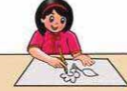 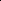 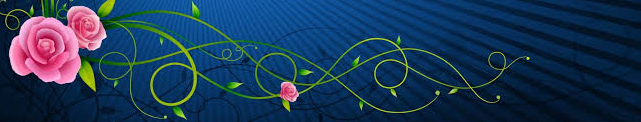 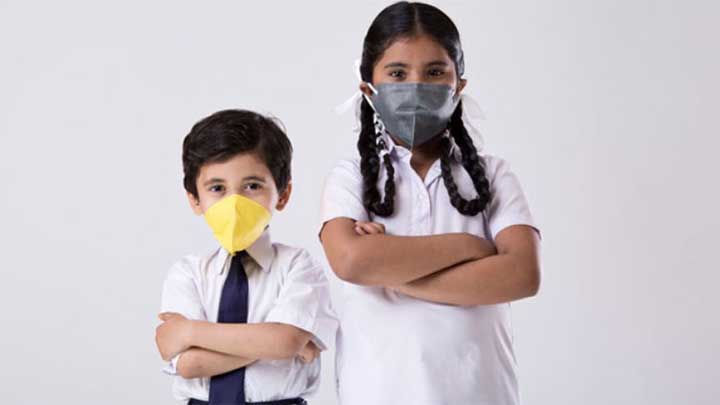 ধন্যবাদ
মাক্স পড়ি করোনা থেকে দূরে থাকি